新生班级建制通用模板
开 学 啦
计算机与信息工程学院
测绘工程（1）班
[Speaker Notes: 更多模板亮亮图文旗舰店：https://liangliangtuwen.tmall.com]
1.在此处单击输入标题
2.在此处单击输入标题
3.在此处单击输入标题
4.在此处单击输入标题
第一部分
在此处单击输入标题
关键字
关键字
关键字
关键字
单击输入本页标题
添加您的标题
添加您的标题
添加您的标题
Please replace text, click add relevant headline, modify the text content, also can copy your content to this directly.
Please replace text, click add relevant headline, modify the text content, also can copy your content to this directly.
Please replace text, click add relevant headline, modify the text content, also can copy your content to this directly.
单击输入本页标题
添加您的标题
Please replace text, click add relevant headline, modify the text content, also can copy your content to this directly.
Please replace text, click add relevant headline, modify the text content, also can copy your content to this directly.
Please replace text, click add relevant headline, modify the text content, also can copy your content to this directly.
Please replace text, click add relevant headline, modify the text content, also can copy your content to this directly.
单击输入本页标题
Step 1
Step 3
Step 2
添加您的标题
添加您的标题
添加您的标题
Please replace text, click add relevant headline, modify the text content, also can copy your content to this directly.
Please replace text, click add relevant headline, modify the text content, also can copy your content to this directly.
Please replace text, click add relevant headline, modify the text content, also can copy your content to this directly.
单击输入本页标题
添加您的标题
添加您的标题
添加您的标题
添加您的标题
Please replace text, click add relevant headline, modify the text content, also can copy your content to this directly.
Please replace text, click add relevant headline, modify the text content, also can copy your content to this directly.
Please replace text, click add relevant headline, modify the text content, also can copy your content to this directly.
Please replace text, click add relevant headline, modify the text content, also can copy your content to this directly.
第二部分
在此处单击输入标题
关键字
关键字
关键字
关键字
单击输入本页标题
添加您的标题
添加您的标题
添加您的标题
Please replace text, click add relevant headline, modify the text content, also can copy your content to this directly.
Please replace text, click add relevant headline, modify the text content, also can copy your content to this directly.
Please replace text, click add relevant headline, modify the text content, also can copy your content to this directly.
单击输入本页标题
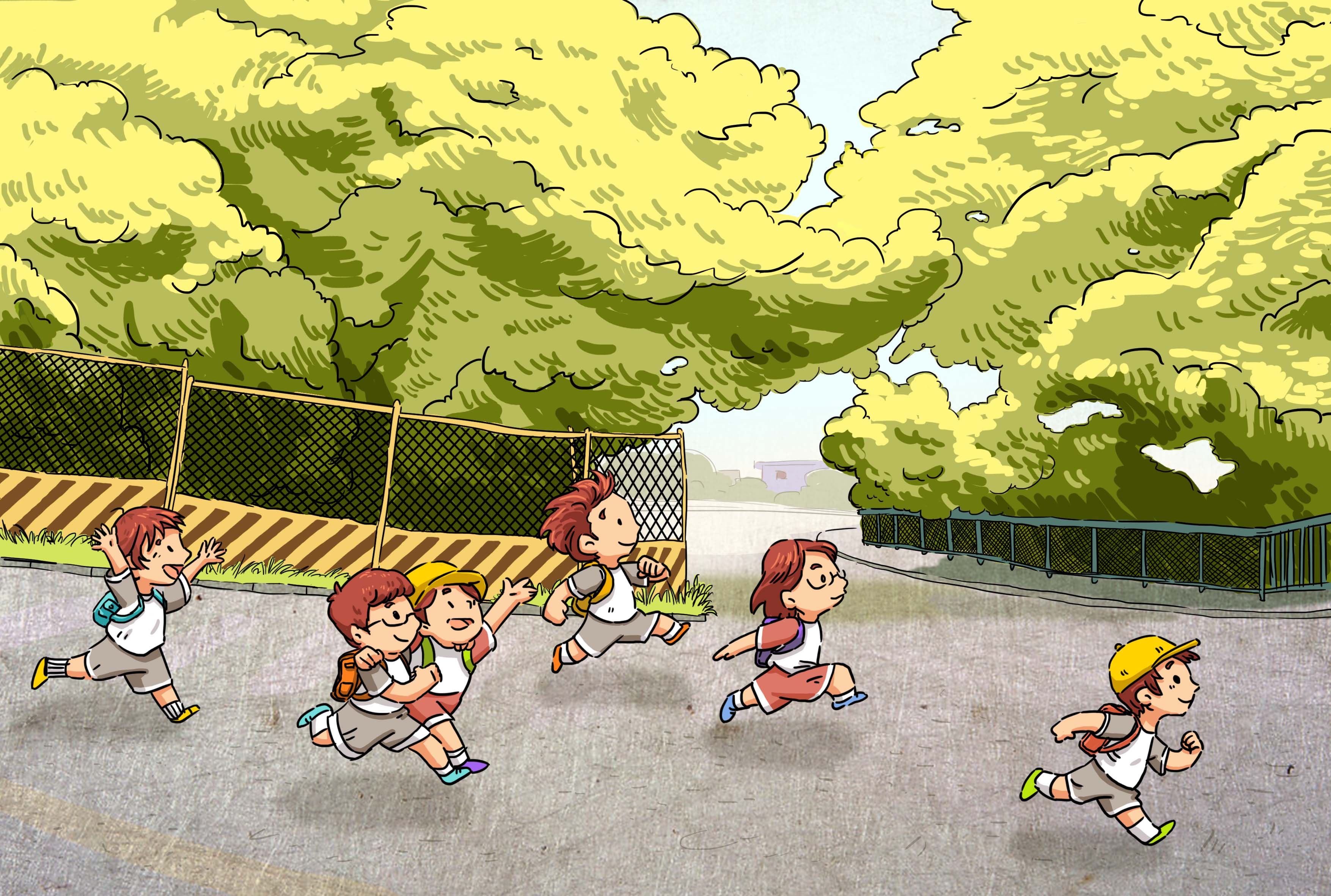 添加您的标题
Please replace text, click add relevant headline, modify the text content, also can copy your content to this directly.

Please replace text, click add relevant headline, modify the text content, also can copy your content to this directly.

Please replace text, click add relevant headline, modify the text content, also can copy your content to this directly.更多模板亮亮图文旗舰店：https://liangliangtuwen.tmall.com
单击输入本页标题
添加您的标题
添加您的标题
添加您的标题
Please replace text, click add relevant headline, modify the text content, also can copy your content to this directly.
Please replace text, click add relevant headline, modify the text content, also can copy your content to this directly.
Please replace text, click add relevant headline, modify the text content, also can copy your content to this directly.
单击输入本页标题
Please replace text, click add relevant headline, modify the text content, also can copy your content to this directly.
Please replace text, click add relevant headline, modify the text content, also can copy your content to this directly.
Please replace text, click add relevant headline, modify the text content, also can copy your content to this directly.
添加您的标题
Please replace text, click add relevant headline, modify the text content, also can copy your content to this directly.
第三部分
在此处单击输入标题
关键字
关键字
关键字
关键字
单击输入本页标题
添加您的标题
添加您的标题
Please replace text, click add relevant headline, modify the text content, also can copy your content to this directly.
Please replace text, click add relevant headline, modify the text content, also can copy your content to this directly.
添加您的标题
Please replace text, click add relevant headline, modify the text content, also can copy your content to this directly.
单击输入本页标题
添加您的标题
Please replace text, click add relevant headline, modify the text content, also can copy your content to this directly.
Please replace text, click add relevant headline, modify the text content, also can copy your content to this directly.
单击输入本页标题
Please replace text, click add relevant headline, modify the text content, also can copy your content to this directly.
Please replace text, click add relevant headline, modify the text content, also can copy your content to this directly.
Please replace text, click add relevant headline, modify the text content, also can copy your content to this directly.
单击输入本页标题
添加您的标题
添加您的标题
添加您的标题
添加您的标题
Please replace text, click add relevant headline, modify the text content, also can copy your content to this directly.
Please replace text, click add relevant headline, modify the text content, also can copy your content to this directly.
Please replace text, click add relevant headline, modify the text content, also can copy your content to this directly.
Please replace text, click add relevant headline, modify the text content, also can copy your content to this directly.
第四部分
在此处单击输入标题
关键字
关键字
关键字
关键字
单击输入本页标题
03
04
01
02
Please replace text, click add relevant headline, modify the text content, also can copy your content to this directly.
Please replace text, click add relevant headline, modify the text content, also can copy your content to this directly.
Please replace text, click add relevant headline, modify the text content, also can copy your content to this directly.
Please replace text, click add relevant headline, modify the text content, also can copy your content to this directly.
单击输入本页标题
添加您的标题
关键词
Please replace text, click add relevant headline, modify the text content, also can copy your content to this directly.
Please replace text, click add relevant headline, modify the text content, also can copy your content to this directly.更多模板亮亮图文旗舰店：https://liangliangtuwen.tmall.com
[Speaker Notes: 更多模板亮亮图文旗舰店：https://liangliangtuwen.tmall.com]
单击输入本页标题
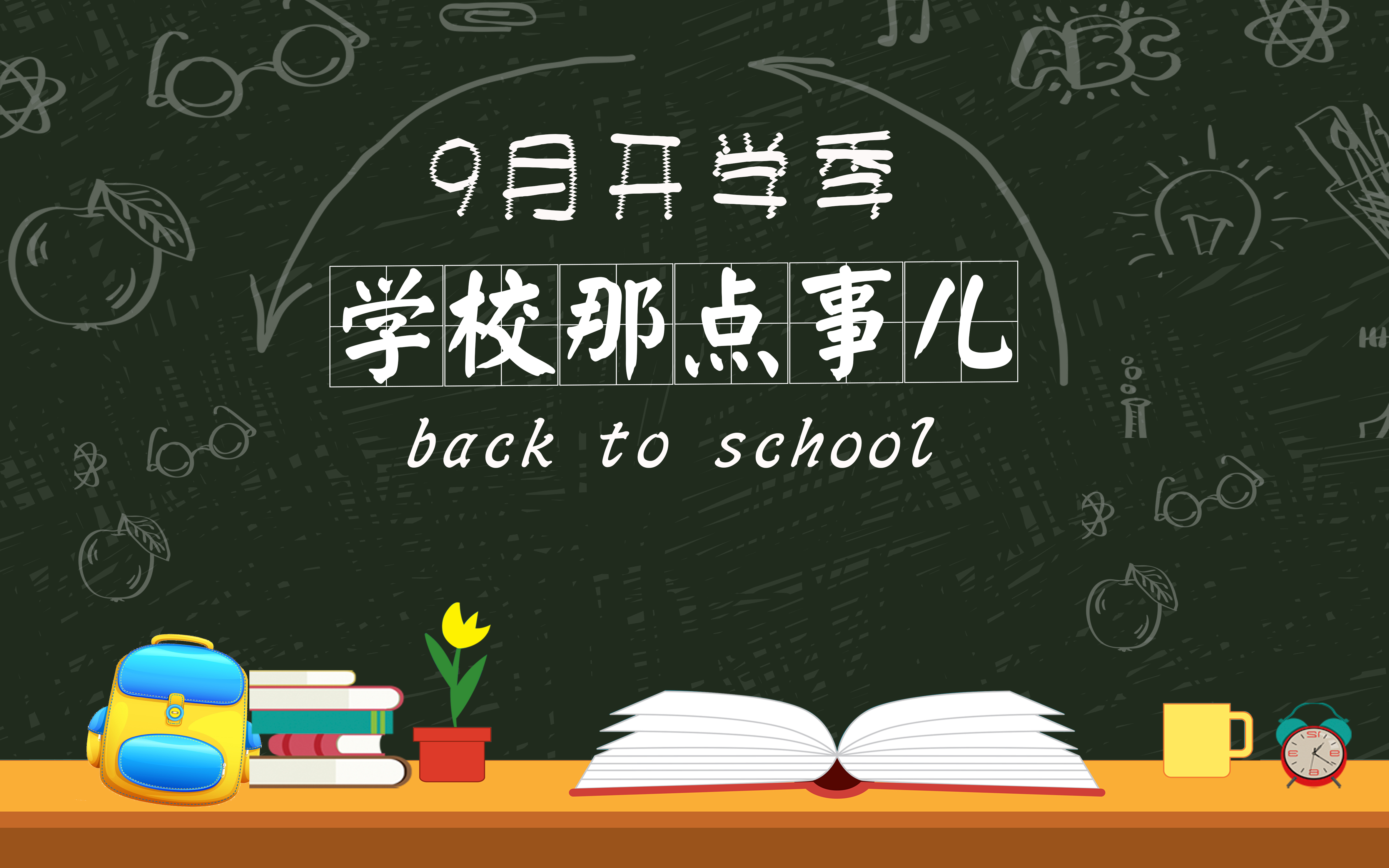 Please replace text, click add relevant headline, modify the text content, also can copy your content to this directly.
Please replace text, click add relevant headline, modify the text content, also can copy your content to this directly.
Please replace text, click add relevant headline, modify the text content, also can copy your content to this directly.
Please replace text, click add relevant headline, modify the text content, also can copy your content to this directly.
单击输入本页标题
添加您的标题
添加您的标题
添加您的标题
添加您的标题
Please replace text, click add relevant headline, modify the text content, also can copy your content to this directly.
Please replace text, click add relevant headline, modify the text content, also can copy your content to this directly.
Please replace text, click add relevant headline, modify the text content, also can copy your content to this directly.
Please replace text, click add relevant headline, modify the text content, also can copy your content to this directly.
今天班会到此结束
谢 谢
测绘工程（1）班
计算机与信息工程学院
PLEASE REPLACE TEXT, CLICK ADD RELEVANT HEADLINE, MODIFY THE TEXT CONTENT, ALSO CAN COPY YOUR CONTENT TO THIS DIRECTLY.